DEI委員会
2025年３月30日　
会長エレクト研修セミナーI
DEI 委員会　委員長　東出悦子
わかりやすく
D（多様性）＝だれもが
E（公平）　＝笑顔で
I（包み込む）＝居心地が良い
[Speaker Notes: DEIは多くのみなさんにとって、最初の一歩のハードルが高い面があります。
DEI研究委員会で考えられた、キャッチコピー
これを2610地区のロータリアンに浸透させていきます。]
2610地区　3年間の目標
だれもが
笑顔で
いごこちが良い
[Speaker Notes: テーマのもとにある行動指針]
DEIの理解と浸透
Diversity（多様性）
あらゆる背景を持つ人や
幅広い文化・経験・アイデンティティの人を歓迎します
Inclusion（包み込む）
あらゆる人が歓迎されていると感じ
尊重され、会員として大切にされる
クラブの環境づくりに力を注ぎます
Diversity
Inclusion
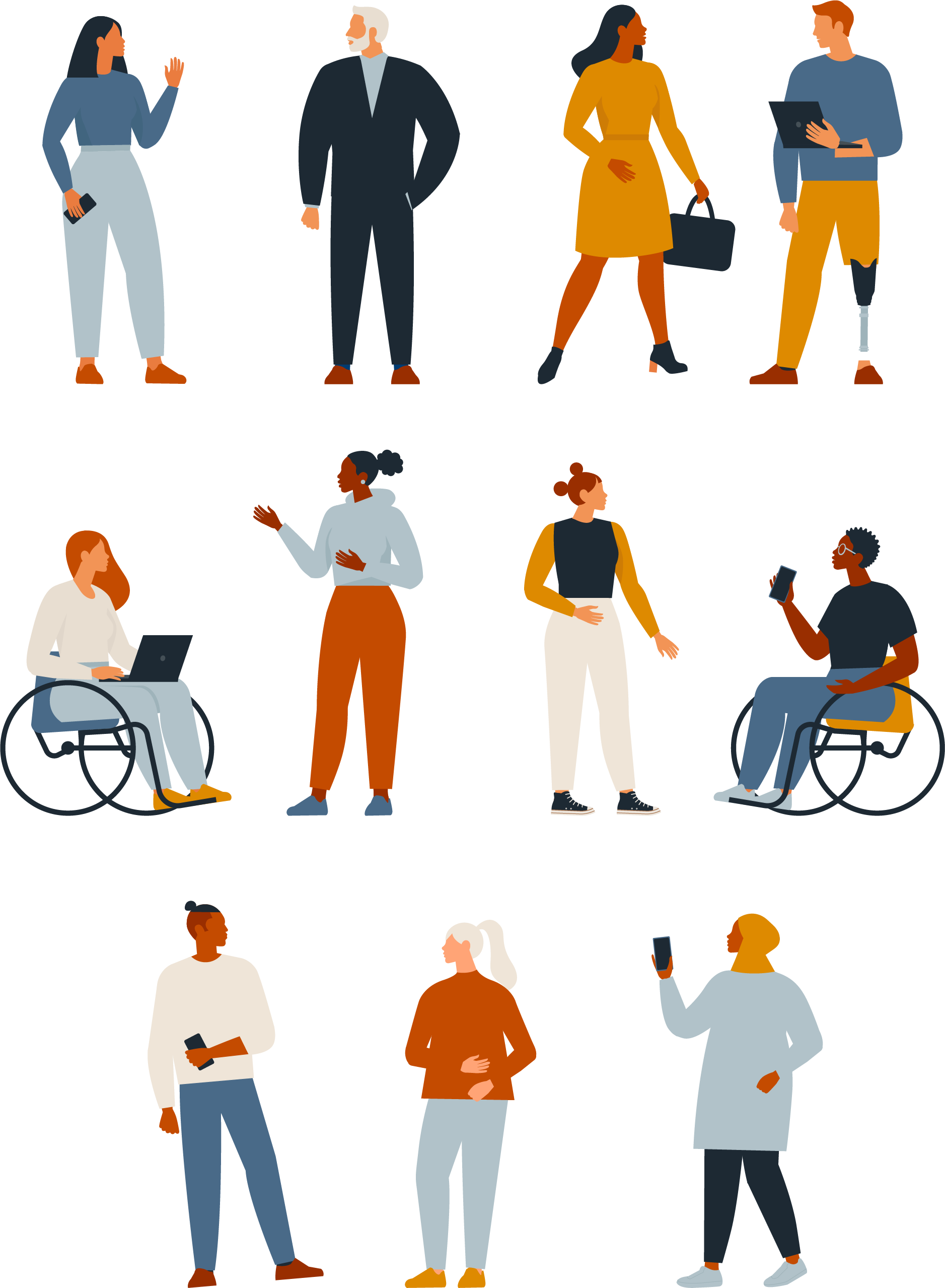 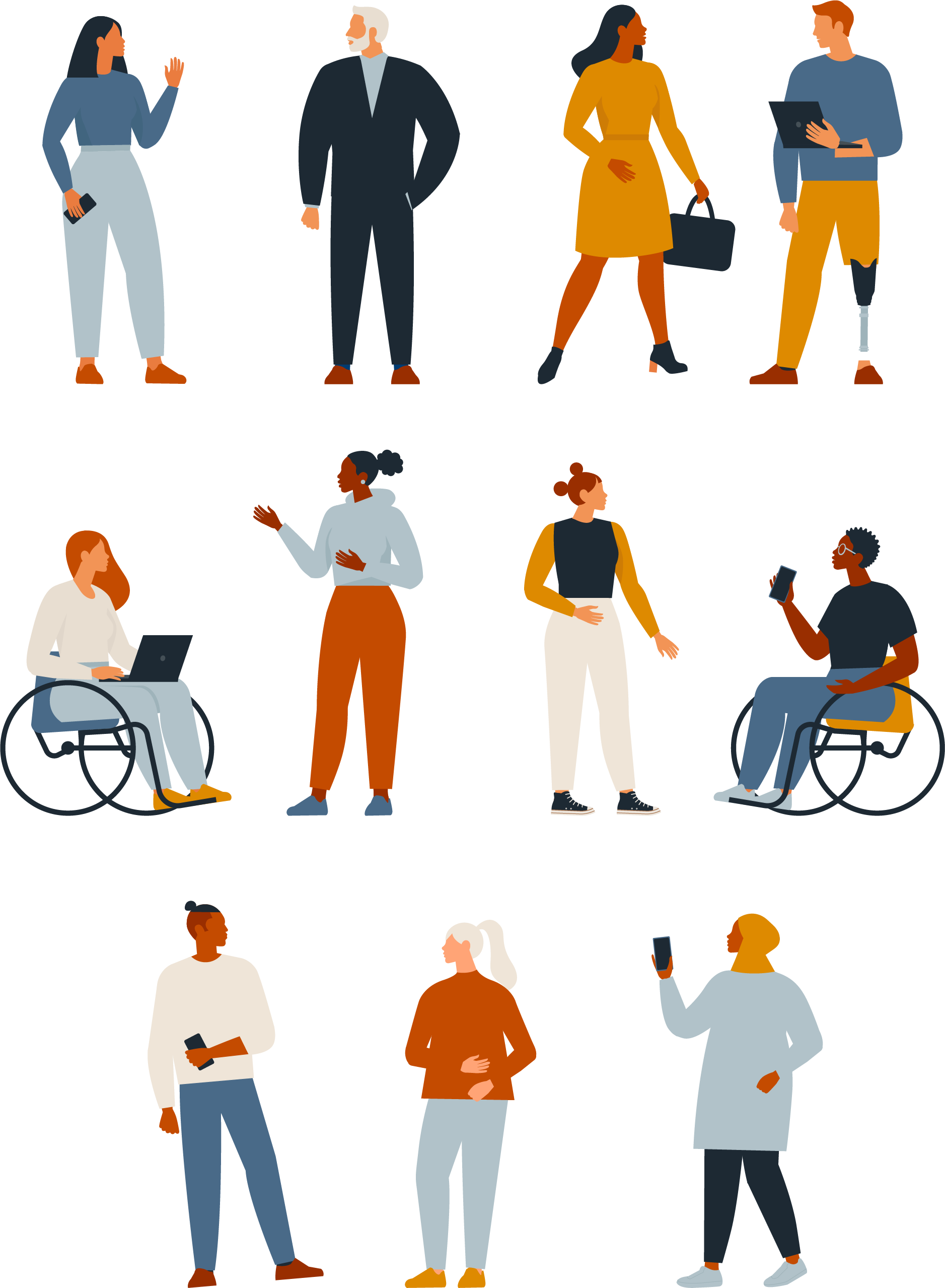 多様な人々が相互に結びついている
多様な人々が集まっている
新しい価値創造
7
Equity（公平さ）
クラブ会員の公平な扱いと
機会の均等を
保つように努めています
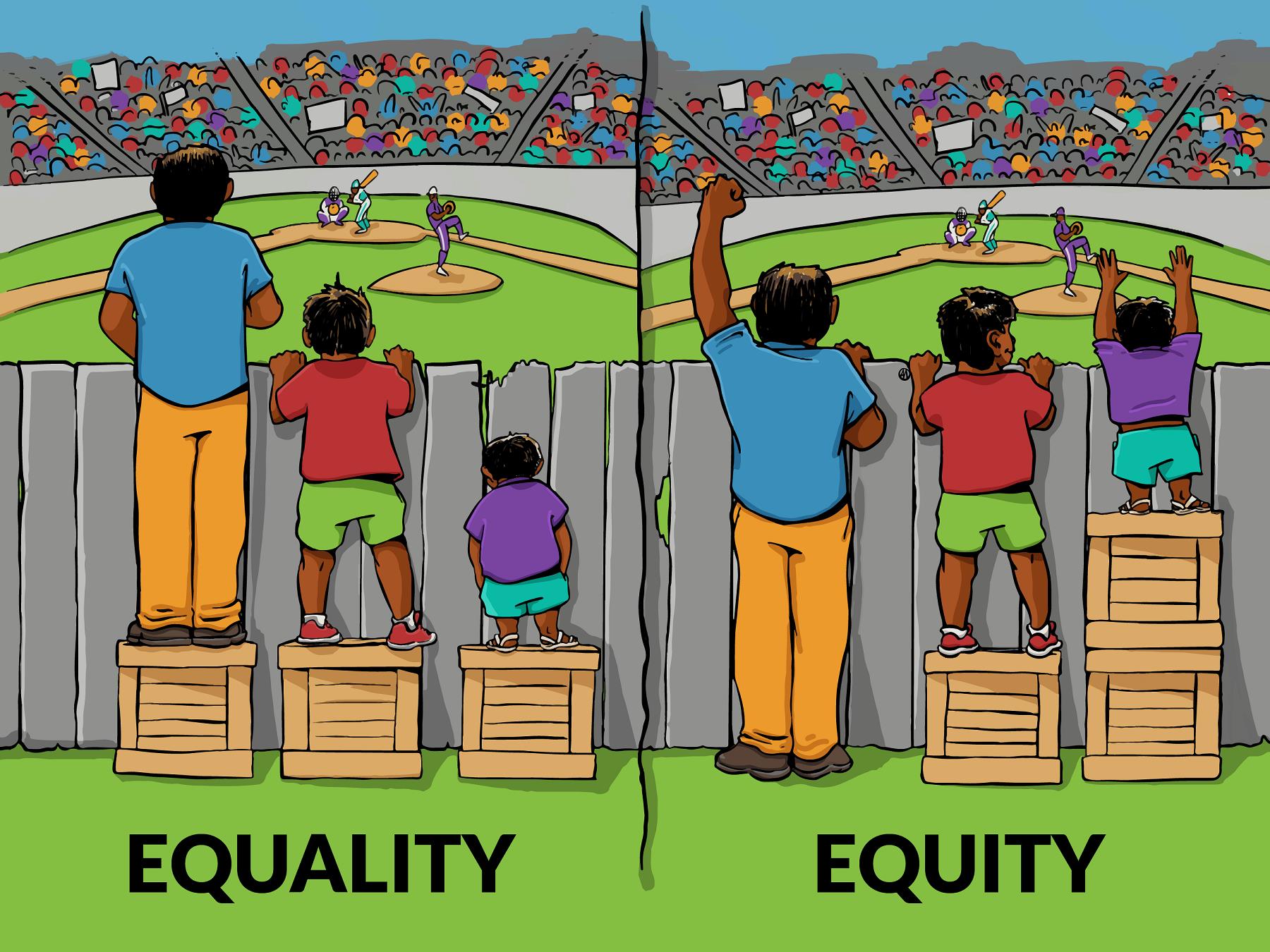 平等Equalityと公平Equity
9
[Speaker Notes: 平等とは、すべての人に同じ条件や機会を提供すること
公平は、個々の状況や能力に応じて適切な条件を提供すること（食事はいらないよという会員に、食事なしの会費を提供、運転が難しい会員に送迎をする、会場に来れない会員にオンラインを提供する）]
現状把握
人口減少
会員減少
ジェンダーギャップ指数　125位/146か国　　　　　　　　　　　　　　　　　　　　　　　　　　　　
　　　　　　　　　　　　（世界経済フォーラム’23）
[Speaker Notes: 立ち戻るのが現状把握
企業でも同じ、少ない人数で、女性、外国人、シニア、副業人財、いろんな人と力をあわせて仕事をしていく必要がある]
2610地区クラブ規模の多様性
会員数

　　9名以下　3クラブ
　　　～20名　12クラブ
　　　～30名　11クラブ
　　　～40名　10クラブ
　　　～50名　13クラブ
　　　～60名　4クラブ
　　　～70名　2クラブ
　　　～80名　3クラブ
　　80名以上　5クラブ

63クラブ　会員数2,473名　　2024年7月31日現在（MyRotary Club　Growth資料）
その他の多様性
職業、年代、性別、ロータリー歴
関わり方の多様性
地域密着　世界的な奉仕
時間のかけ方　自己研鑽
環境の多様性
災害による被災
[Speaker Notes: クラブ規模の多様性の他にも様々な多様性があります。
例えば]
クラブの持続的な発展
[Speaker Notes: この多様性に富んだクラブでみなが目指すところ

このために今、何をする必要があるか]
クラブごとに寄り添った取組み

ひとり一人に寄りそった取組み
[Speaker Notes: 具体的にどうすればよいのか？]
誰でもいいのか？
Diversity（多様性）
Equity（公平性）
Inclusion（包み込む）
わがままではないか？
居心地がよければいい？
[Speaker Notes: DEIといえども。なんでも受け入れてよいのか？という疑問も生まれます
多様性なら誰でも会員に迎えてよいのか
公平性といってそれはその会員のわがままではないのか
包み込むといって、居心地が良ければなんでもよいのか？

まさしく多様性
各クラブでそれぞれのDEIを話し合い実践してゆくことが必要]
４つのテスト
事実か　どうか
みんなに公平か
好意と友情を深めるか
みんなのためになるかどうか
[Speaker Notes: そこで立ち返る必要があること

これも決して忘れてはならない大切なこと]
クラブごとのDEI
多様な環境、構成に適応したDEI
DEIの理解対話を通しての実践
[Speaker Notes: 各クラブで対話し実践してゆくことが大切です。]
DEI委員会　3年間の目標
だれもが
笑顔で
いごこちが良い
[Speaker Notes: テーマのもとにある行動指針]
2025‐26年度　
DEI委員会　目標
１　「だれもが、笑顔で、いごこちが良い」の浸透
２　できるクラブからDEI委員会設立
３　DEI担当者＋委員長研修会開催
[Speaker Notes: 研修会は10月25日（土）の予定]
ご清聴ありがとう
ございました。
[Speaker Notes: 今、ロータリーは大きく変わりつつあります。
変化はリスクも伴いますし、チャレンジも必要です。　変化は、ロータリーの持続的な発展のために必要で、DEIはその一役を担います。
そこで、各会員と各クラブのDEIを学び、それに関する想い、概念、感情などを出し合い、お互いを受け入れ、現状把握をしながら、これから目指す姿を対話していけるといいと思います。
そうすることによって、これまでよりもっと強固な質の高い関係性を築けると思います。

まずは、この会場にいらっしゃるリーダーのみなさんと共に始めたいと思います。　どうぞよろしくお願いいたします。]